DIFFERENT TYPES OF GAMES
Indoor Games
Chess
Bowling

Outdoor Games
Tennis
Basketball
INDOOR GAMES
Bowling
Chess
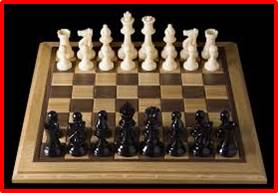 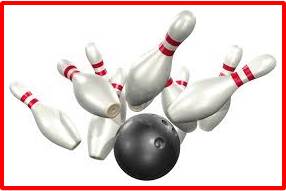 BACK
OUTDOOR GAMES
Basketball
Tennis
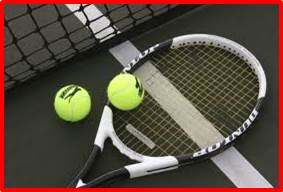 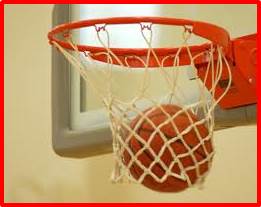 BACK